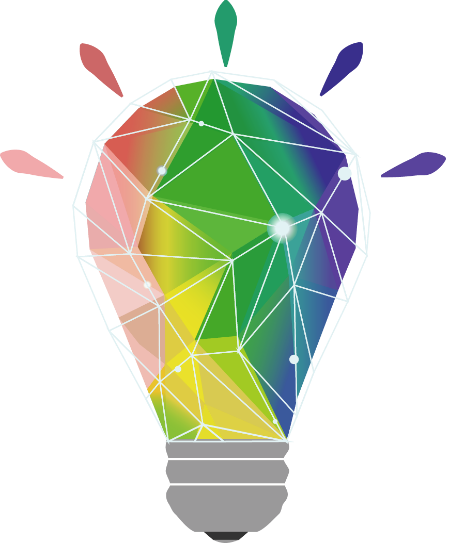 VR & The Cinematic Future
The Danish Game Factory
[Speaker Notes: History of VR? VR gear today? Experiencing VR Findings? Examples.]
- The Game industry -
The Game Industry
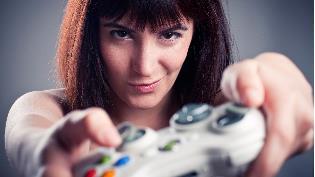 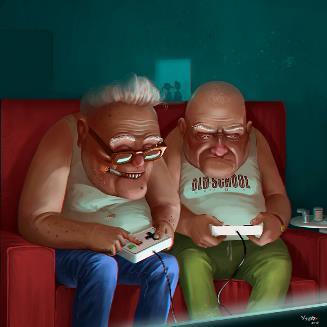 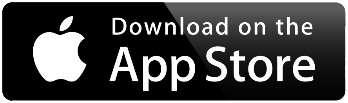 [Speaker Notes: Twice the revenue of the movie industry
New AppStore release every minute
The average gamer is 37 years old
1.5 billion players
8% yearly growth rate
48% female]
The game industry
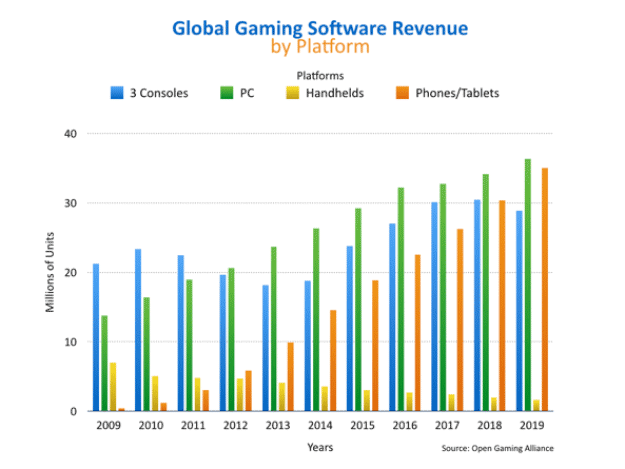 [Speaker Notes: 2016 - Oculus: 350.000, Vive: 450.000, PlayStation: 750.000, GearVR: 2.300.000]
- from past to present -
Striving for more immersiveness
Striving for more immersiveness
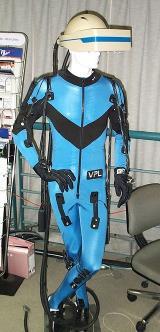 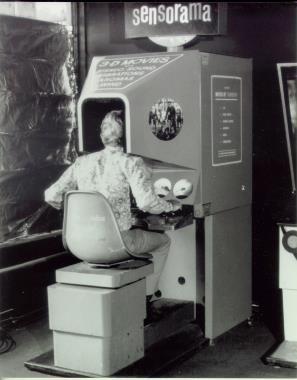 Anaglyph		1852
Sensorama	1962
Omnimaxx	1973
Data Suit		1989
The sword of damocles - 1968
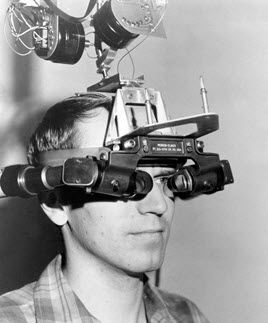 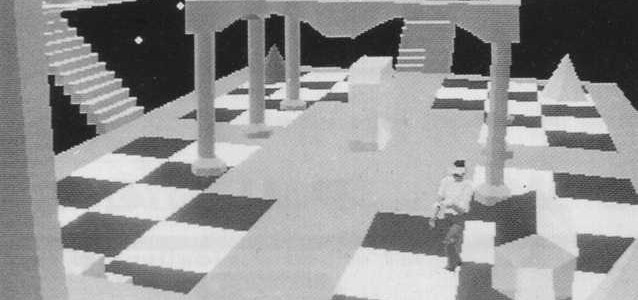 high end products
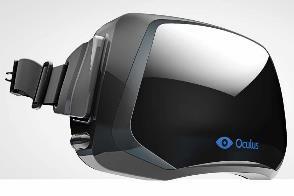 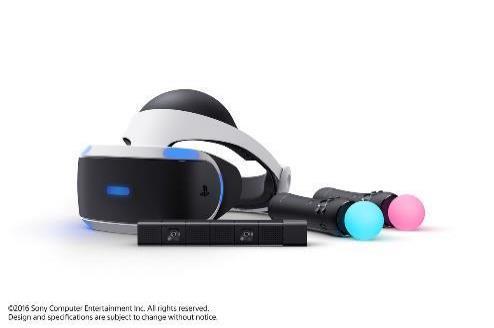 Low end products
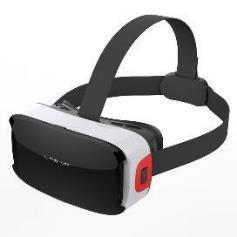 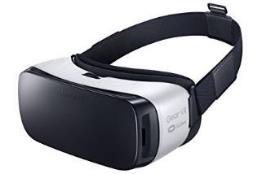 [Speaker Notes: Smartphones, ling]
Move
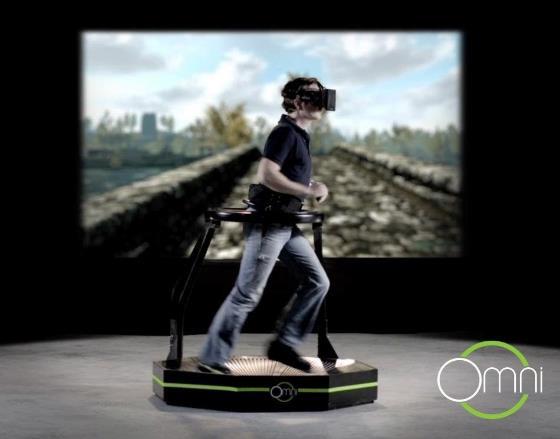 touch
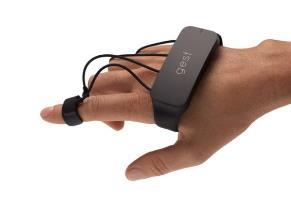 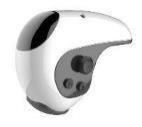 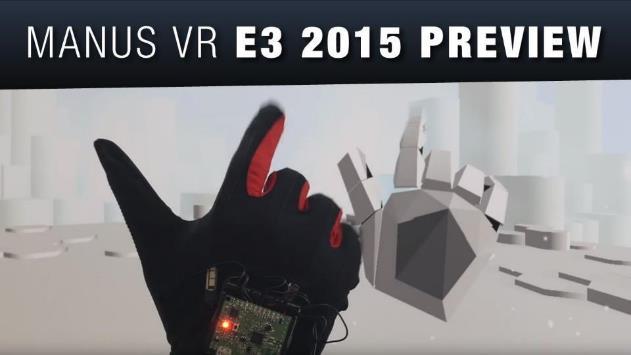 touch
[Speaker Notes: Feel the movie]
- Live action Recording -
Sphericam 2
4k

60 fps

monoscopic
[Speaker Notes: 4k, 60fps, monoscopic]
jump
16 Gopro

postproduction

stereoscopic
[Speaker Notes: Stereoscopic, 16 Gopro, heavy computing power]
- Experiencing VR -
Room scale
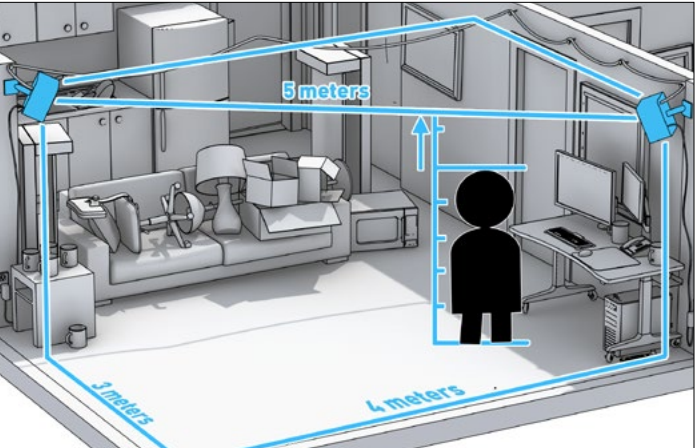 Alone or together
Intense immersion
[Speaker Notes: For how long should the immersive experience last?]
Focus
[Speaker Notes: Where are your eyes supposed to look in 360 degree universes?]
Who are you?
Part of the audience
[Speaker Notes: sitcom]
An extra at the movie set
[Speaker Notes: The movie recognizing your existence.]
With friends
- Coherent Interaction -
[Speaker Notes: It needs to make sense]
UI
[Speaker Notes: The UI design, options and mechanics should always be connected closely to the rest of the game]
Motion Sickness
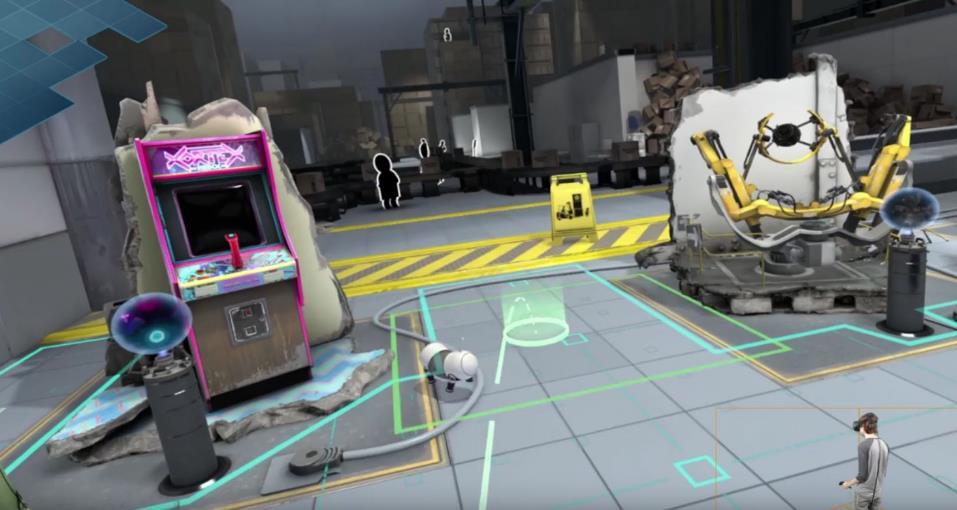 [Speaker Notes: Teleport vs fade to black]
Branches in the narrative flow
[Speaker Notes: Branched stories; which one is the best story? What’s THE End (not A end)]
Pause
[Speaker Notes: What happens when you pause?]
What happens if you die?
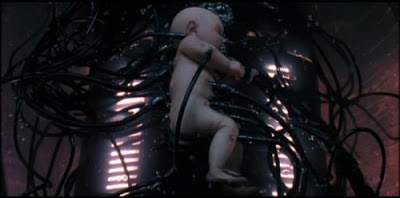 [Speaker Notes: Explanations when you die - linear story telling and replayability (Source Code)]
Silly or not
[Speaker Notes: Silly choices needs to be consistent, or they will disrupt the flow. Not just dialogue lines but also actions (goat simulator).]
- Examples -
Horror
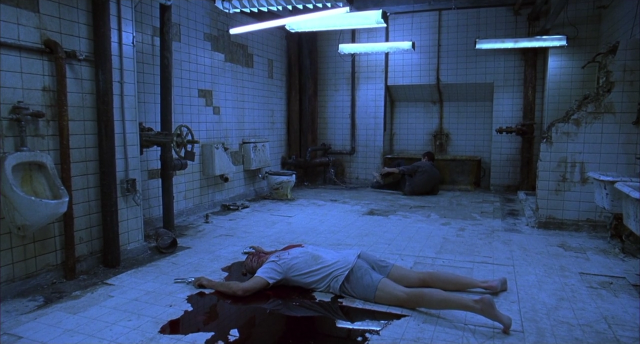 [Speaker Notes: Escape Room – 5 Nights at Freddy’s]
Crime
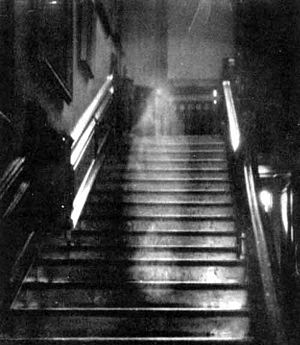 [Speaker Notes: Ghost Story]
Thriller
[Speaker Notes: Highjacked plane]
war
[Speaker Notes: Zoom in and out.]
The butterfly effect
[Speaker Notes: God makes small changes to make Adam the new Jesus Christ.]
History
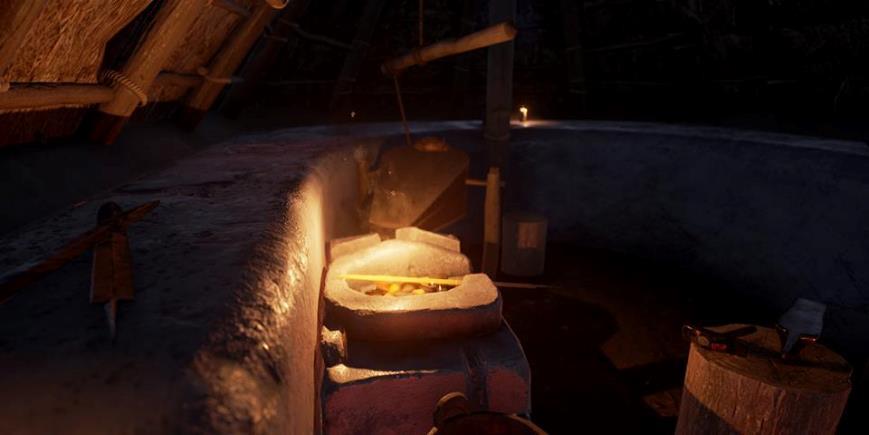 [Speaker Notes: Conversations of the most influencial humans to walk the earth.]
Documentary
Art
Sci-Fi
?
[Speaker Notes: Spørgsmål?]